Practical Chinese
08/11/2018
复习
单词
https://quizlet.com/folders/57290805/flashcards
老王那(        )的身影，总是令人想起他不幸的遭遇。
他精神(        ) ，低声说着童年的往事。
大家集合(        )后，我们就可以出发了。
我对准备出门的妈妈说：“放心吧，我一定(        ) ，绝对不会偷玩电脑。”
不要(        )孩子们不懂事，他们还小。
他脸色很(        ) ，是不舒服吗？
-
对待实验要十分(        ) ，不可马虎。
这部电影内容十分(        )人心。
历史是不能被(        )的。
这栋房子的屋顶不太(        ) 。
这件事(        ) ，请你先和消防队联络。
他沿着河流走到它的(        ) 。
她从来不(        )任何困难，是一个勇敢的人。
我认为他为人(        ) ，毫不虚伪。
他一个(        )的老头子，从来不听别人的建议。
你觉得是外表重要还是(        )重要？
(        )小事，你就不用放在心上了。
他(        )过的事情，一定会办到。
语言点
不外乎
【解释】不外乎：动词，也说“不外”，意思是不超出某个范围。

用“不外乎”完成句子
他喜欢吃的东西__________。
现在有名的手机品牌__________。
之类
【解释】】……之类：意思是像……一类的人或事物。


周末的时候，我常去_____________________。 
A: 你去过哪些国家？
    B:_________________________________。
是否
【解释】是否：副词，是不是的意思。后面可以     加动词或形容词。

用“是否”完成句子
     A: 他们倆在一起那么多年了，我觉得他们一定会结婚。
     B:_________________________________
     A: 嫁个有钱人，生活一定会很幸福。
     B:_________________________________
较之于
【解释】较之于：书面语，与……相比的意思。

完成句子
Justin Timberlake 和 Justin Biber
_________。

捷克的啤酒和中国的啤酒
______________。
大打折扣
【解释】大：副词，表示程度深。
大发慈悲/大惑不解/大发雷霆/大煞风景/大吃一惊
这里的自然风景本来非常美丽，但加上了这些人造的东西以后，真是（        ）。
爸爸知道了我的糟糕的考试成绩以后，（        ）都快把我吓死了。
知道他原来是老板，大家都（    ）。
且不说…就是…
【解释】不说……，就是……也/都：也说“别说（不要说）……，就是…..也/都…….”，意思是把两件事情对举着说，先放下一件，单讲另一件或另一方面。表示降低某一事物的程度，借以提高另一事物的程度。

完成句子
智慧型手机大家都会用；小孩；老人。
________________________________。
大为逊色
【解释】大为：副词，大为+动词，表示程度深、范围大。
【举例】
大为提高/大为高兴/大为愤怒/大为改观/大为满意/大为吃惊

小马跳槽到了另一家国际知名的大公司，工作量___________。

回国后，同学们听了我说的汉语，___________。
区区风雨又何足畏惧
【解释】何：哪里；足：值得。何足畏惧：哪里值得畏惧？

完成句子
这只是小事一件，_________。
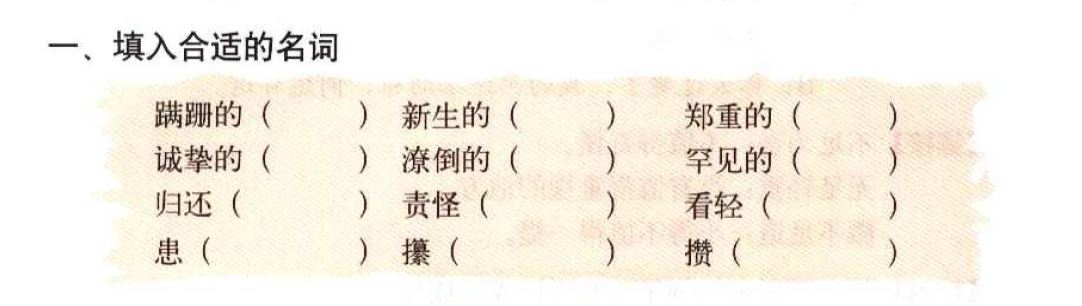 脚步
事物
承诺
生活
现象
问候
别人
东西
对方
病
钱
拳头
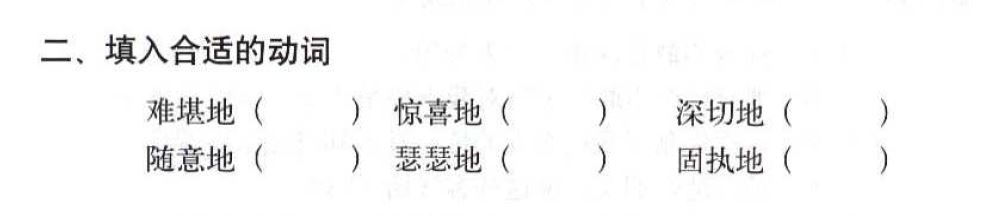 回答
发现
思念
发抖
表达
坚持
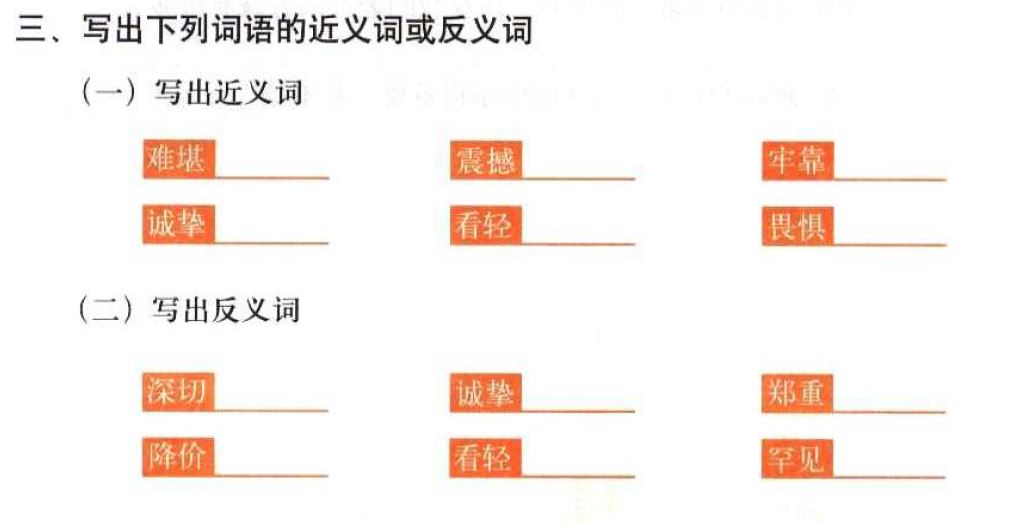 尴尬/难为情
可靠/牢固
震动/震荡
可靠/牢靠
害怕/惧怕
轻视/小看
浅近/肤浅/淡薄
虚伪/虚假
轻率/随便
常见/普通
看重/重视
涨价/提价
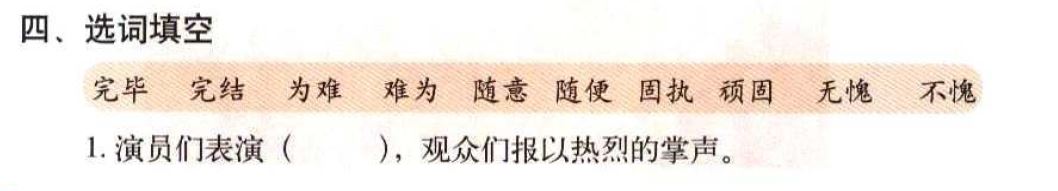 完毕
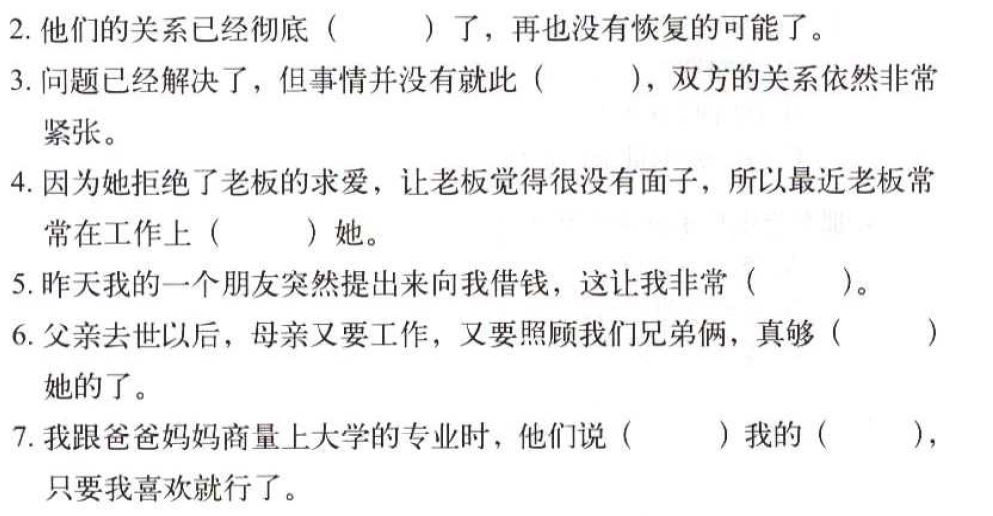 完结
完结
为难/难为
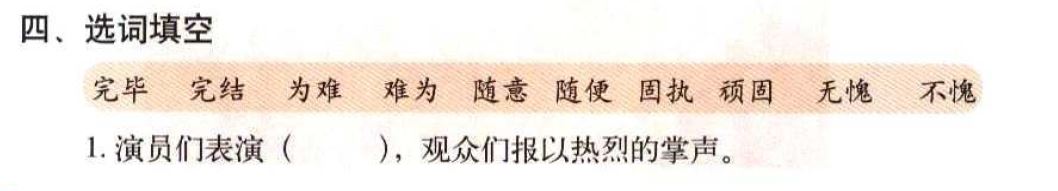 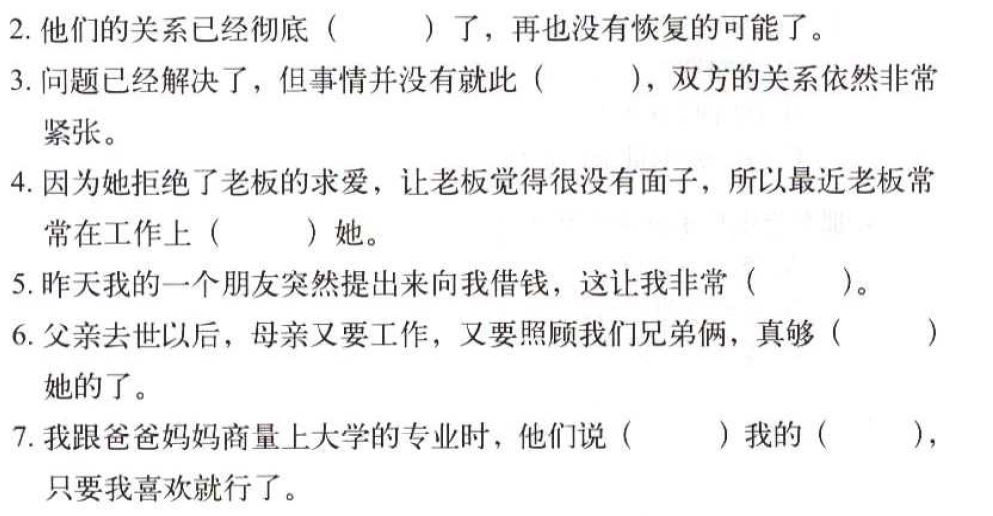 为难
难为
随
意
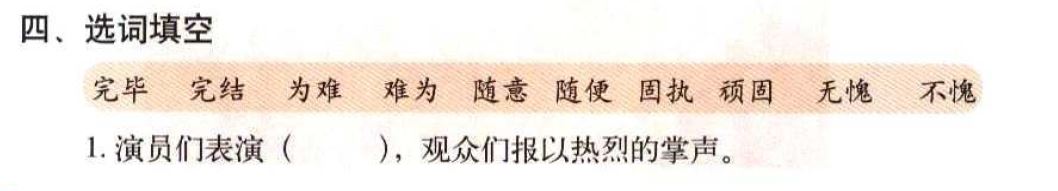 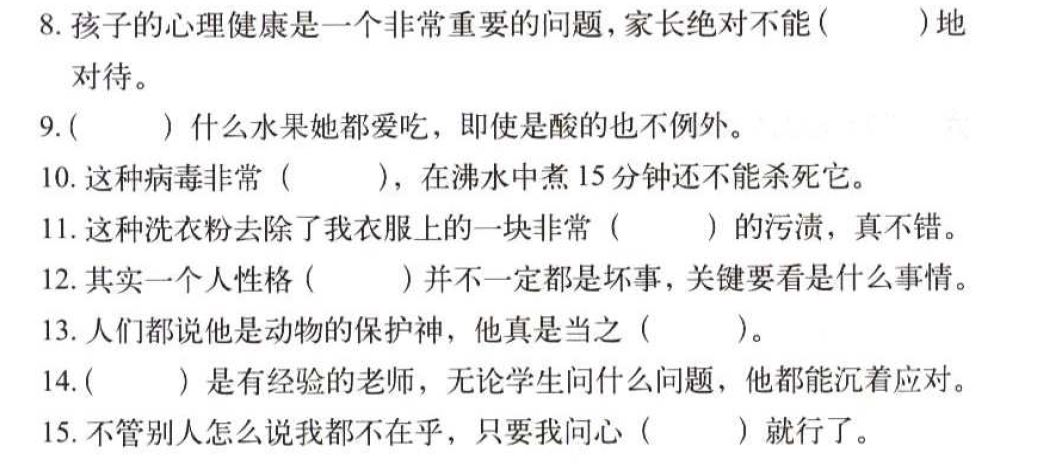 随便
随便
顽固
顽固
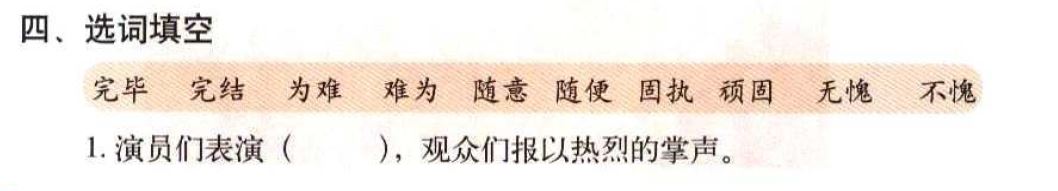 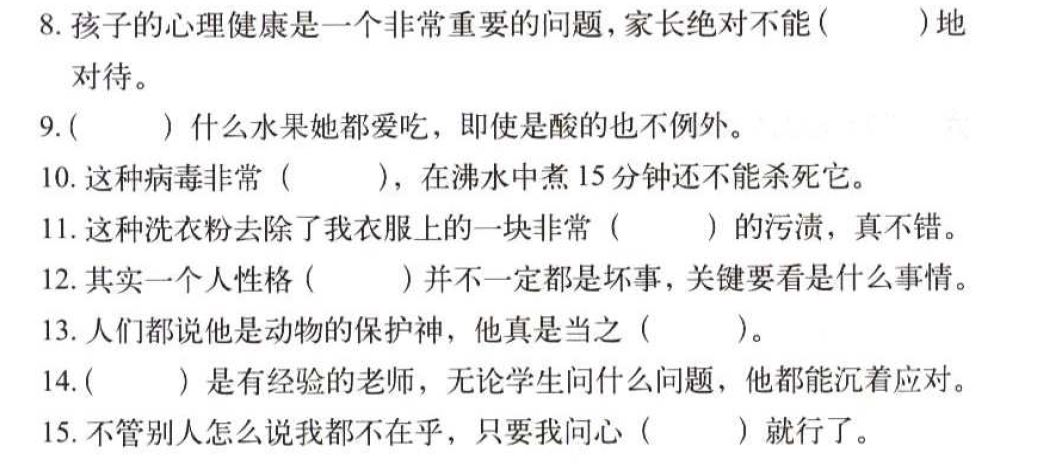 固执
无愧
不愧
无愧
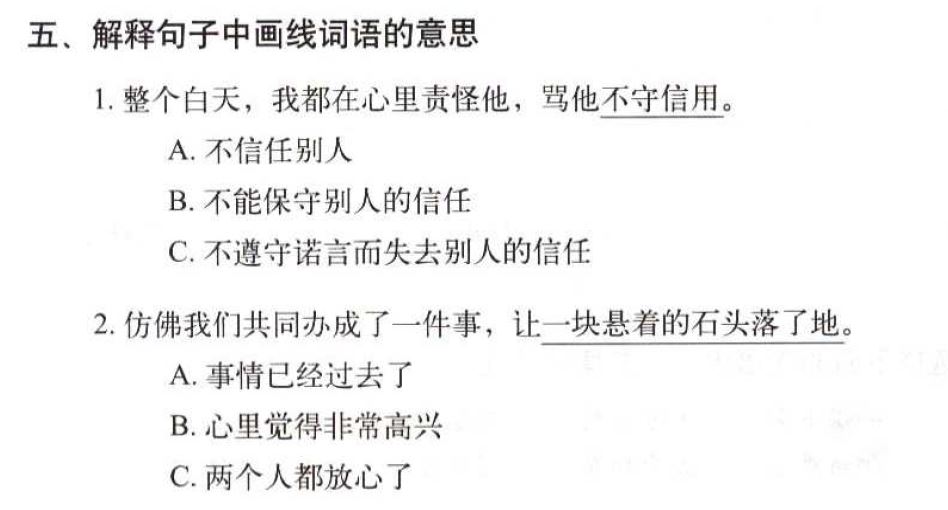 C
C
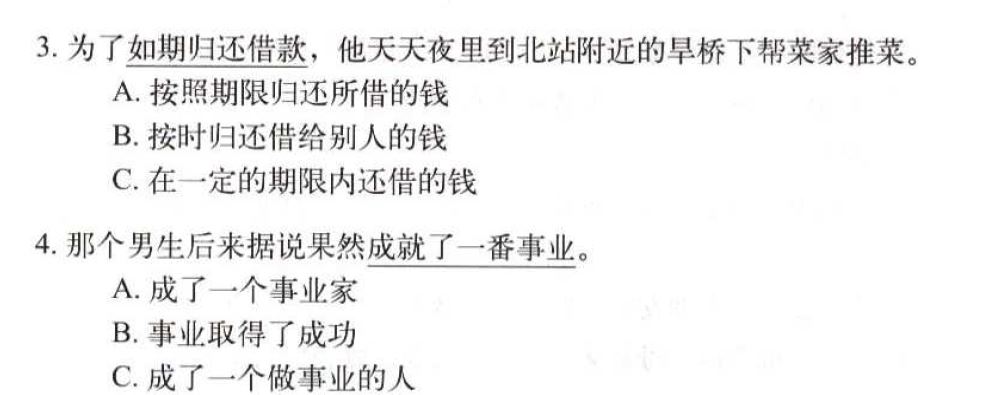 A
B
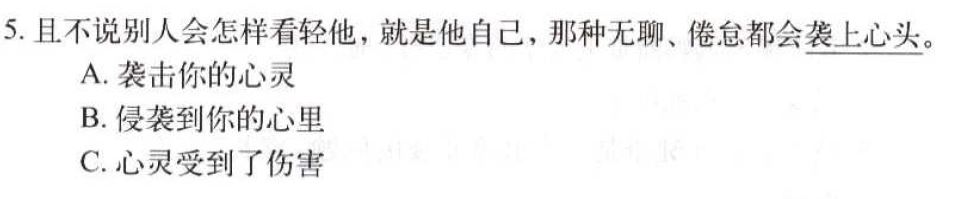 B
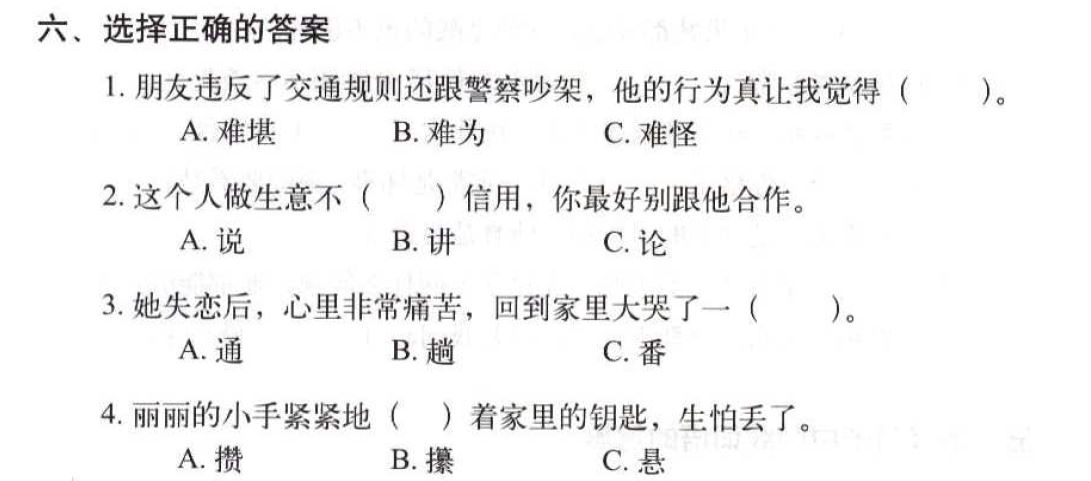 A
B
A
B
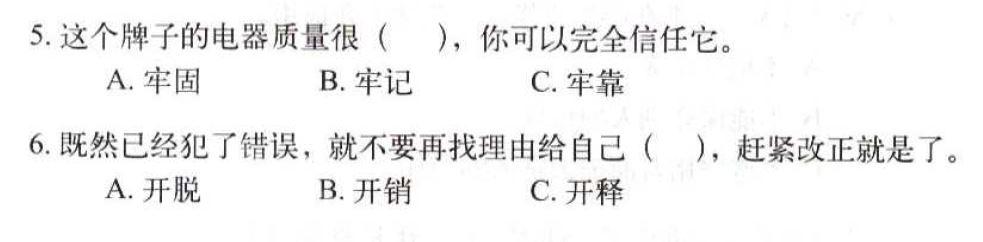 C
A
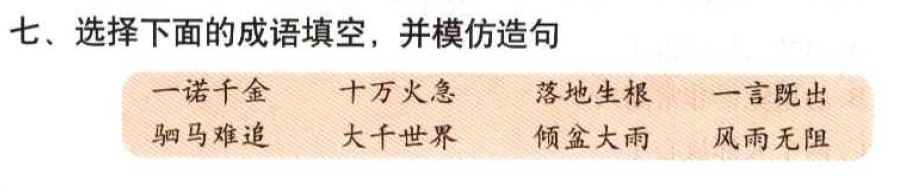 一诺千金
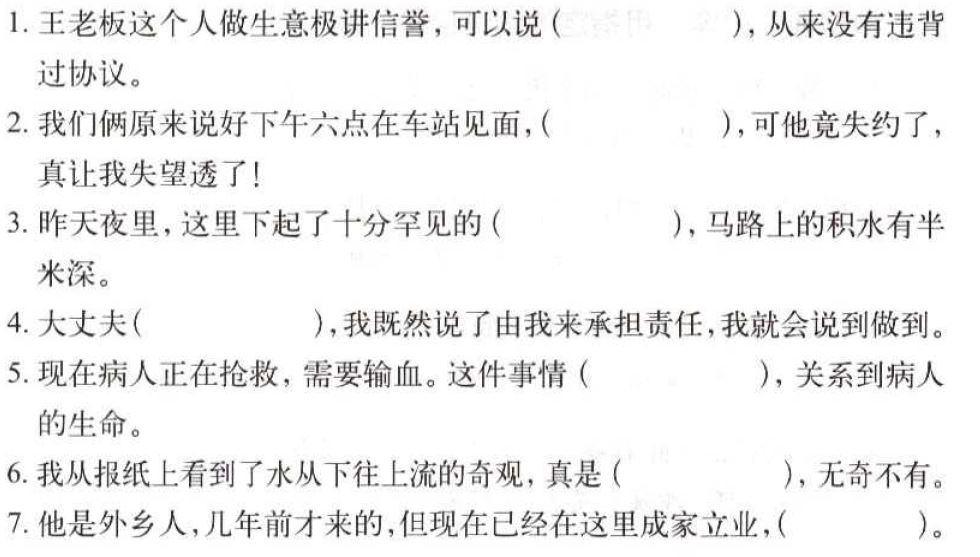 风雨无阻
倾盆大雨
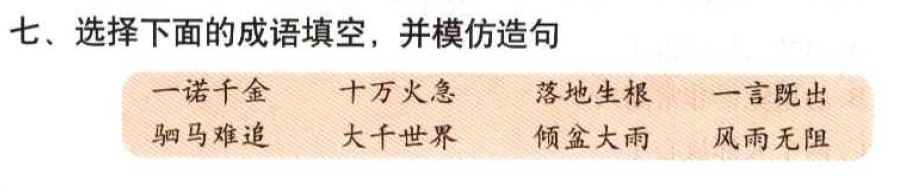 一言既出，驷马难追
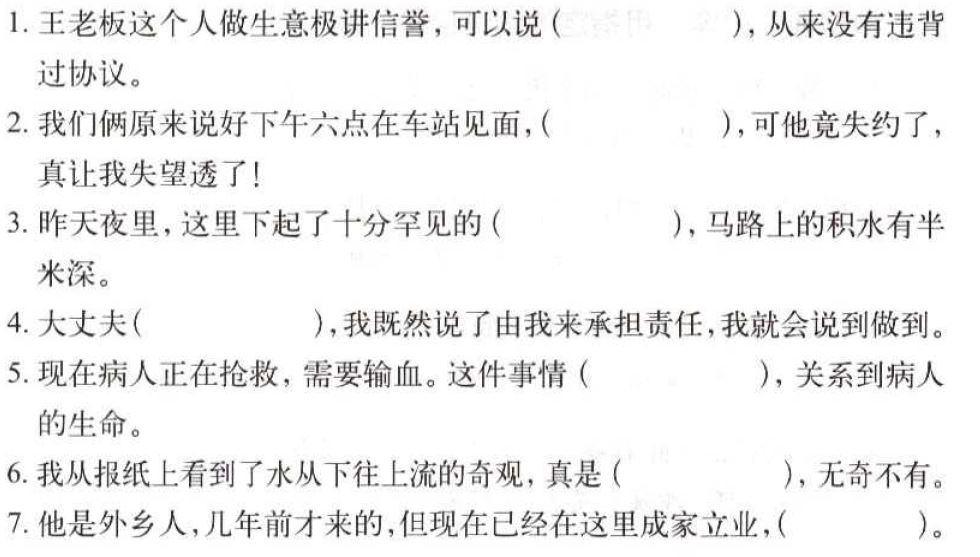 十万火急
大千世界
落地生根
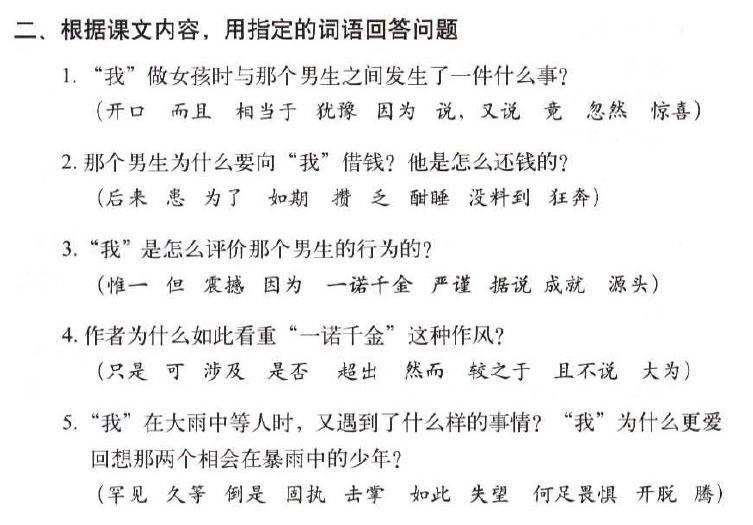 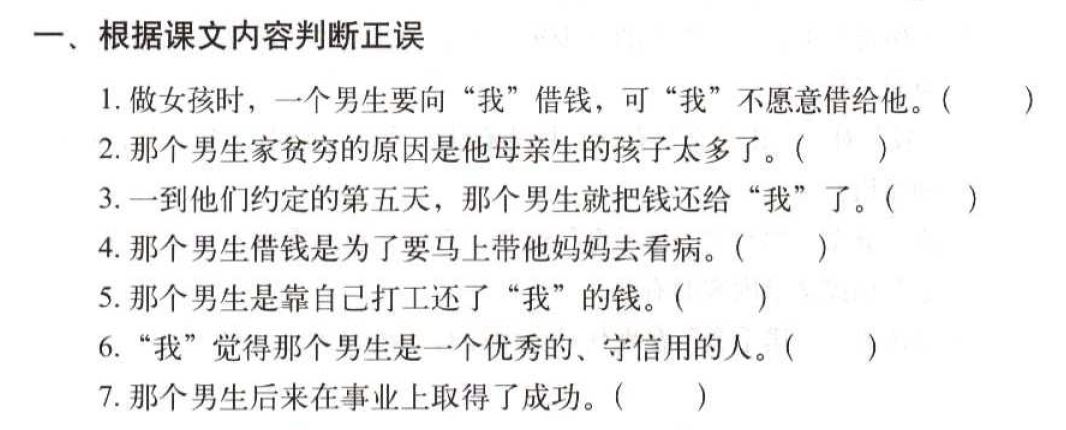 X
O
X
X
O
O
O
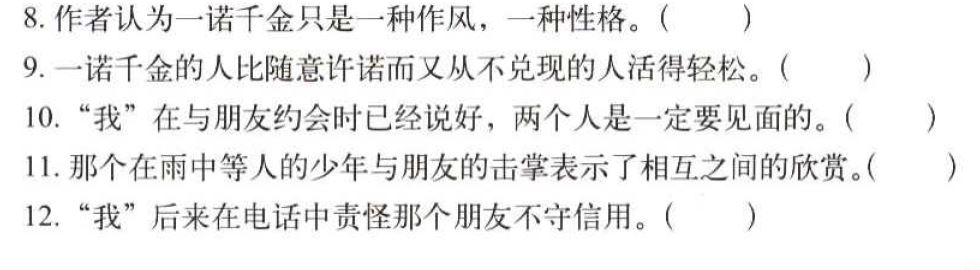 X
X
O
O
X
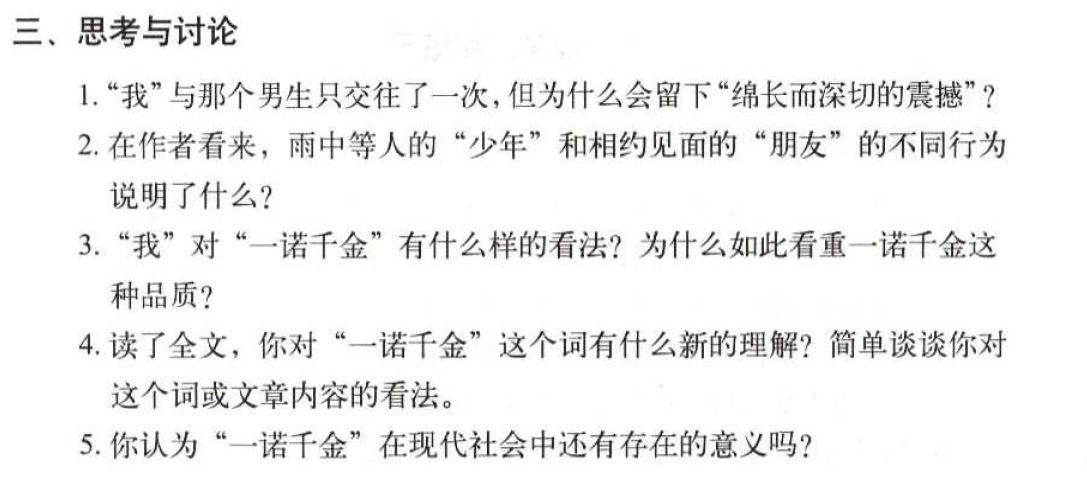 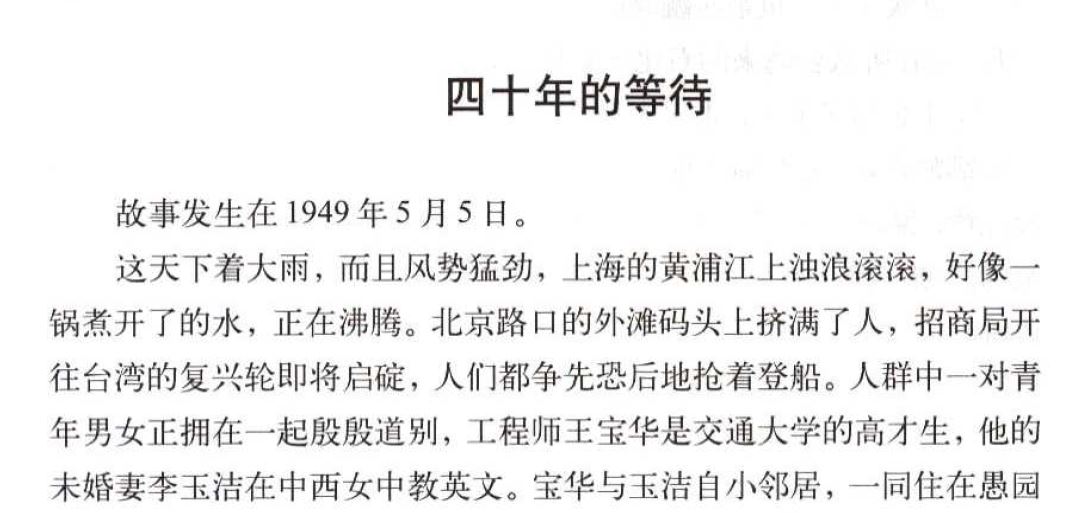 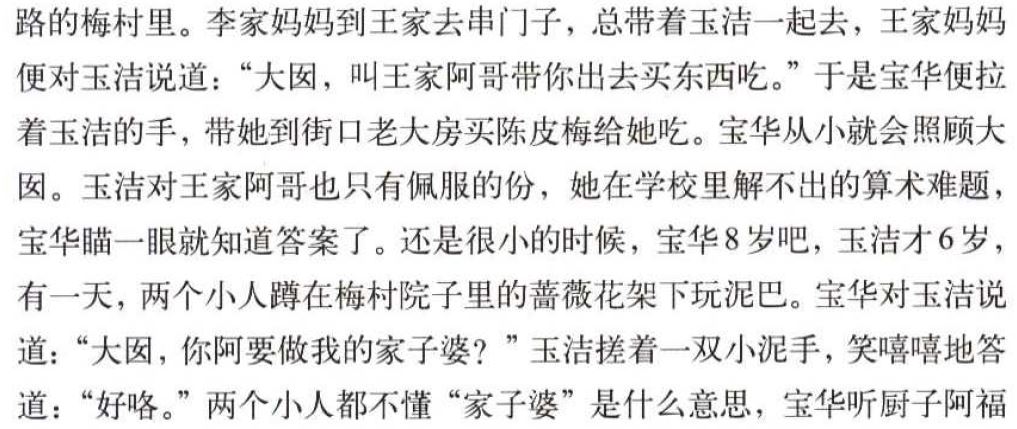 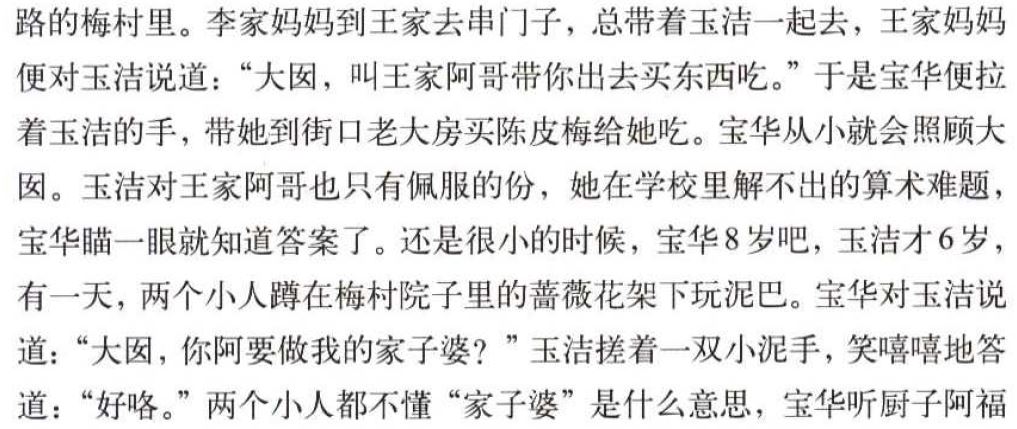 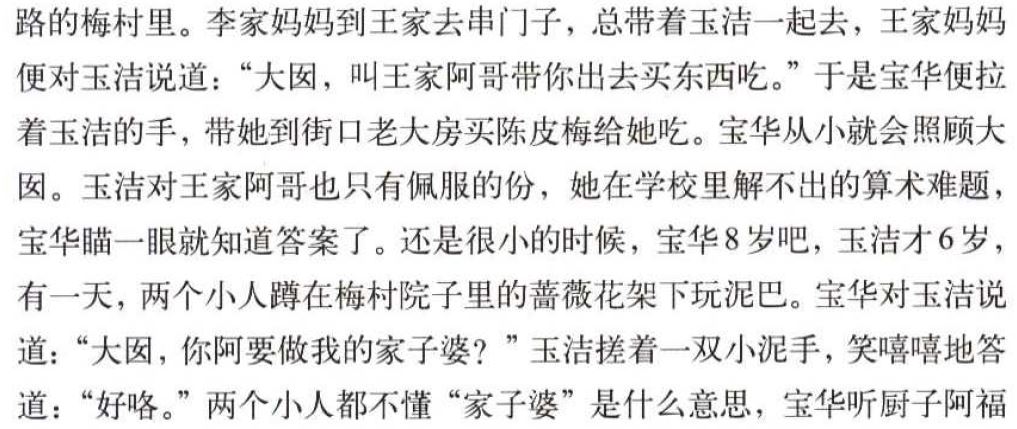 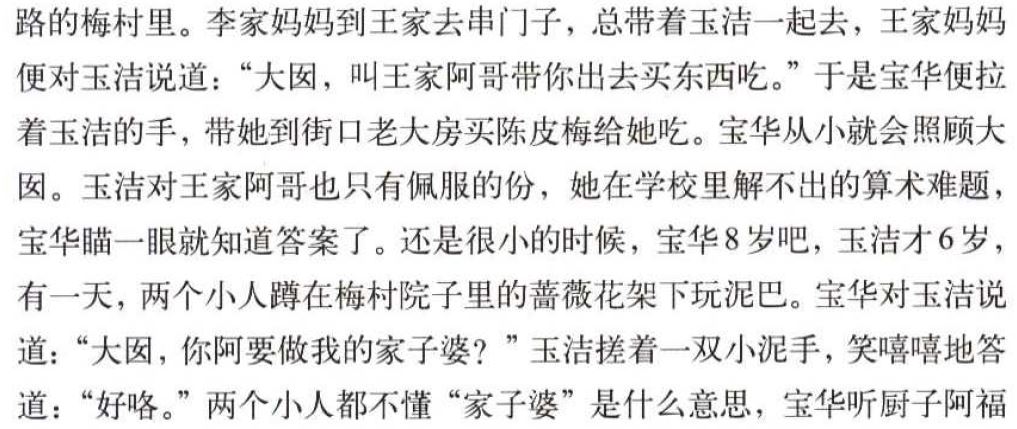 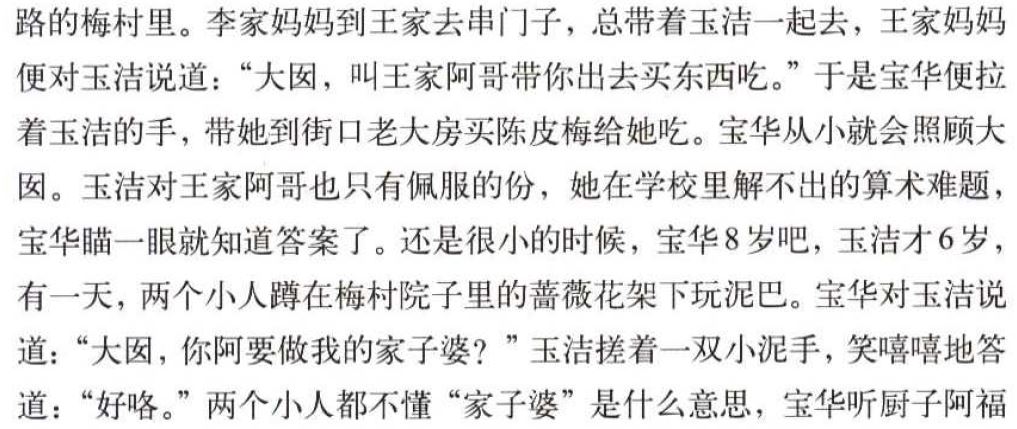 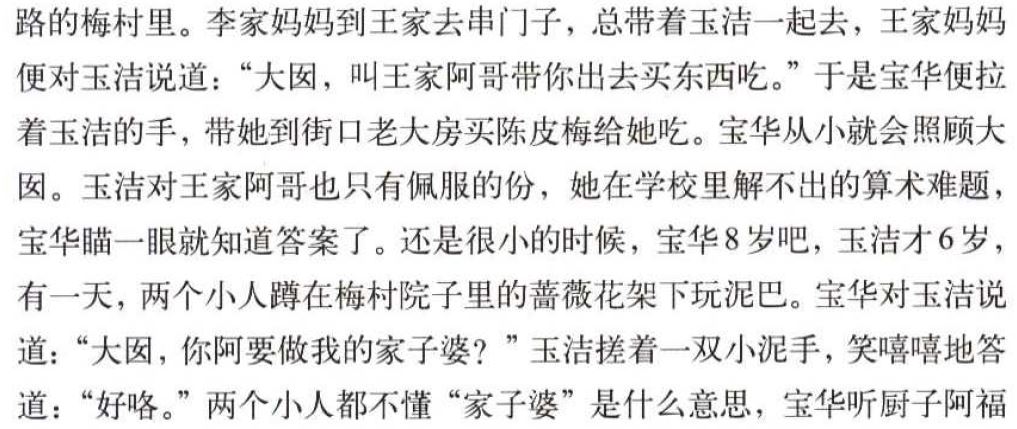 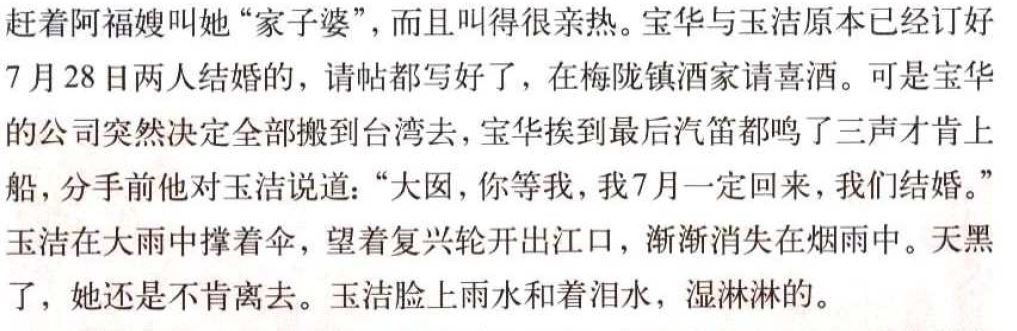 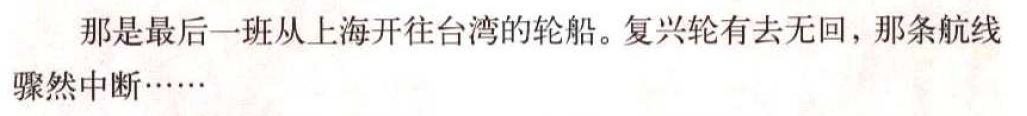 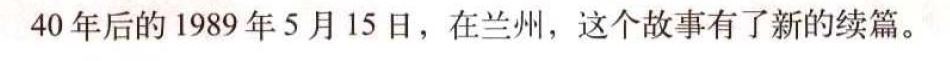 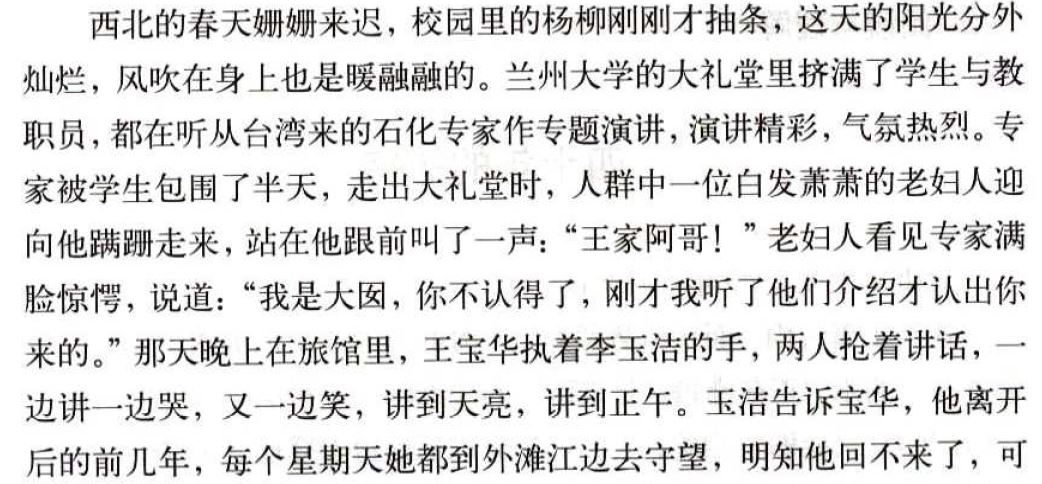 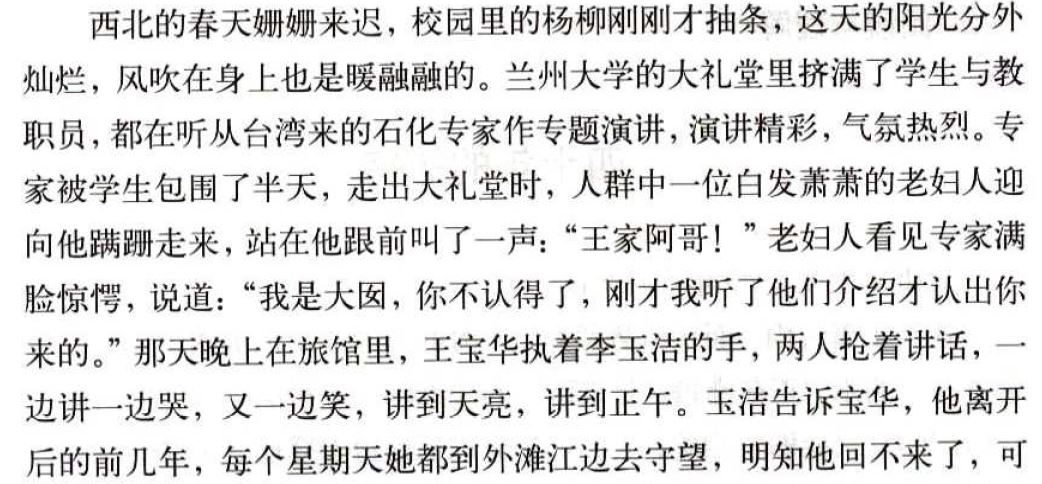 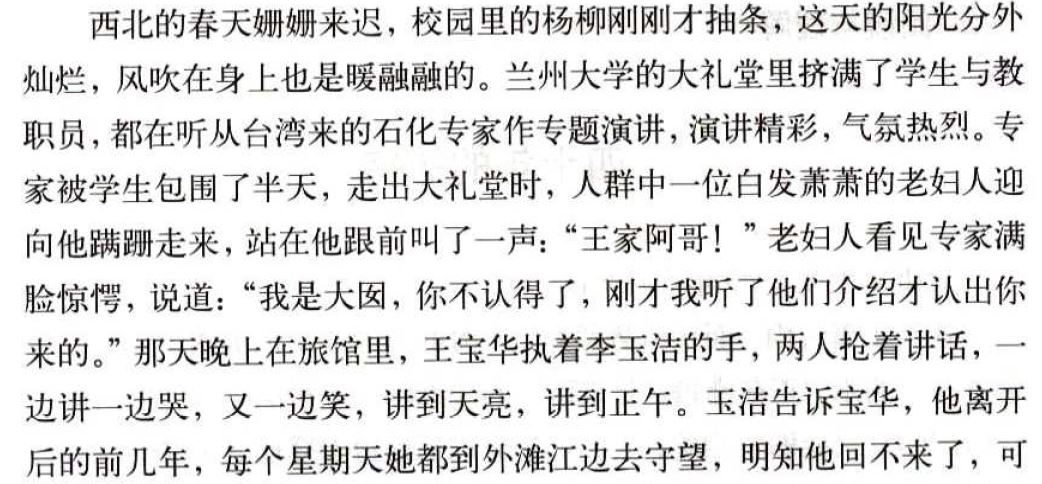 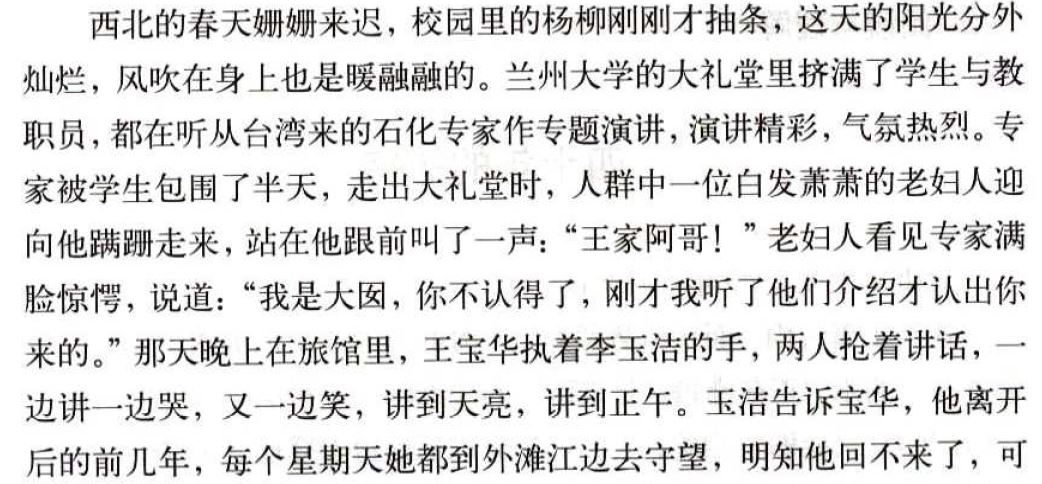 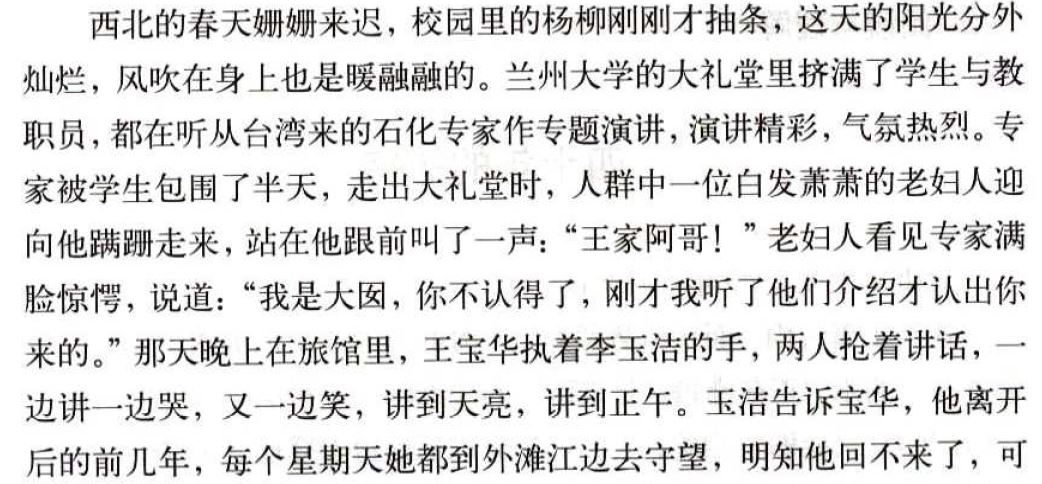 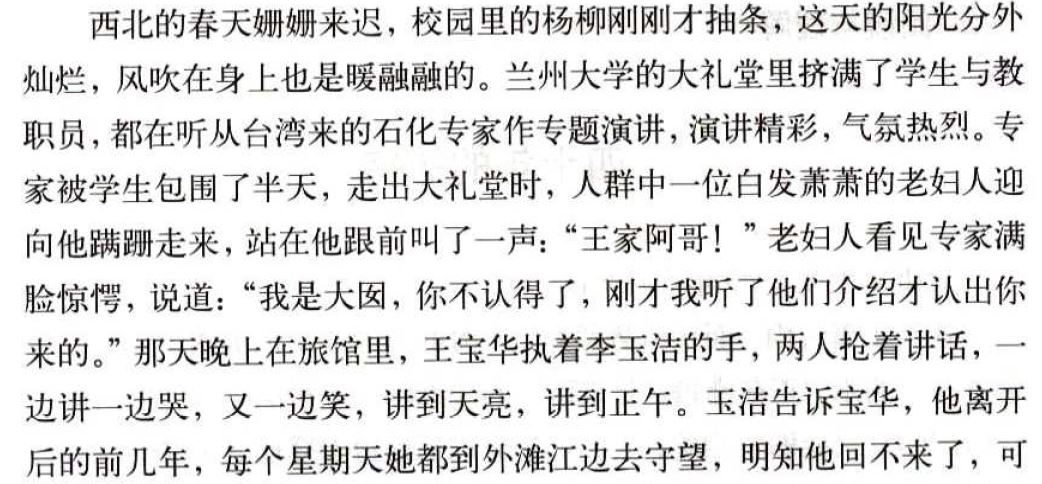 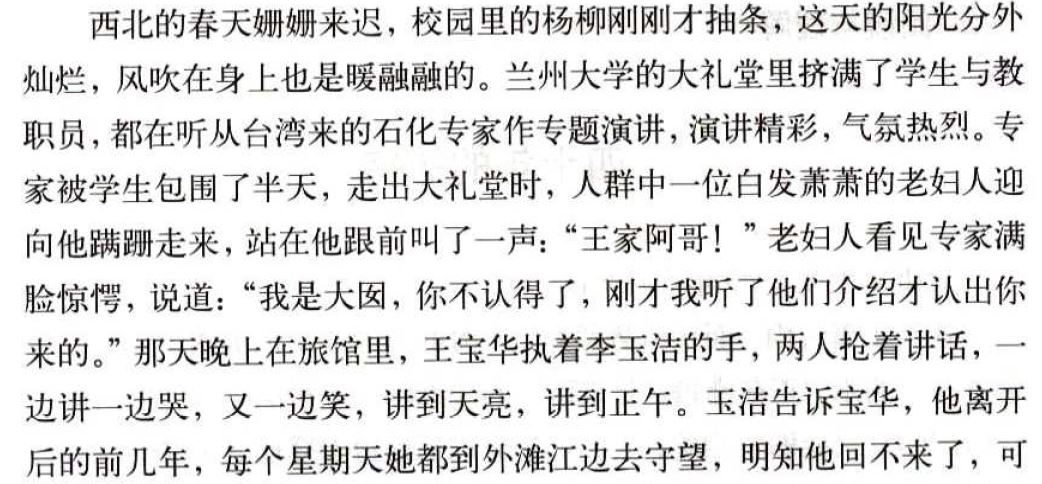 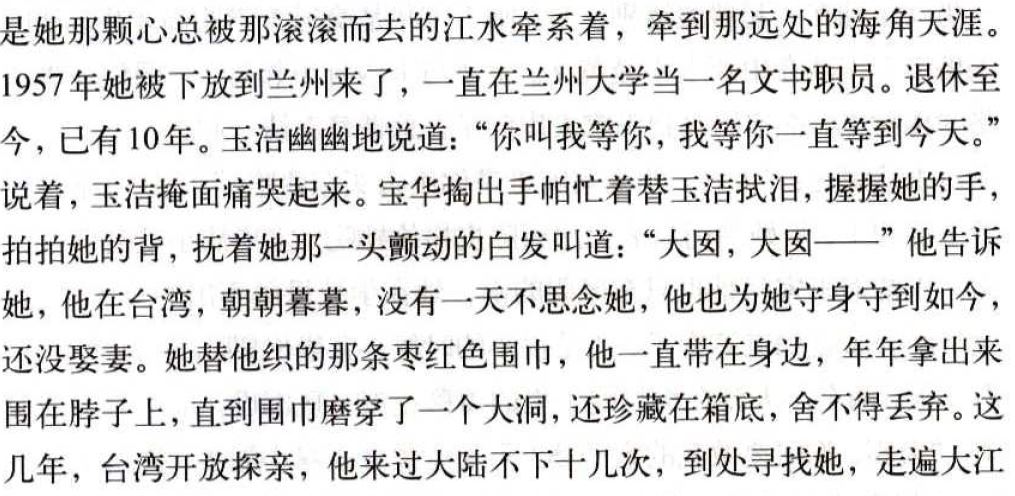 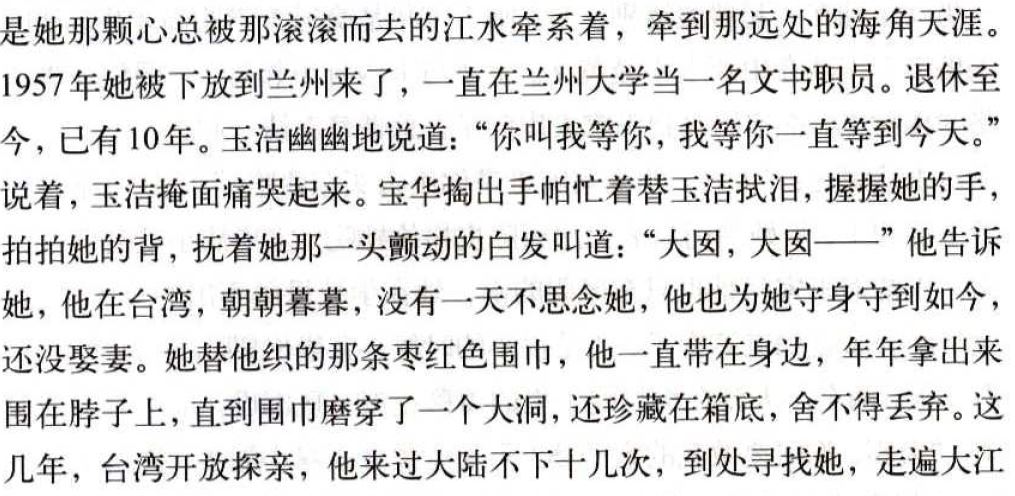 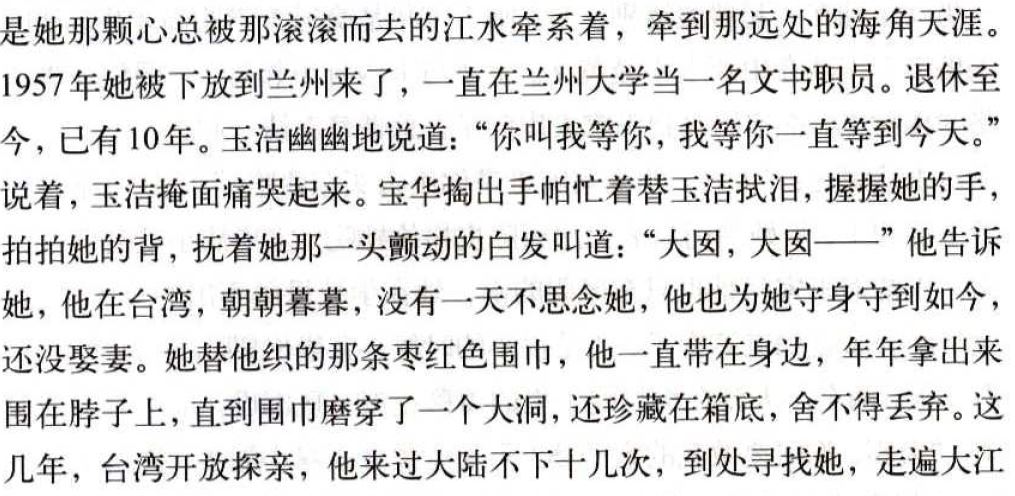 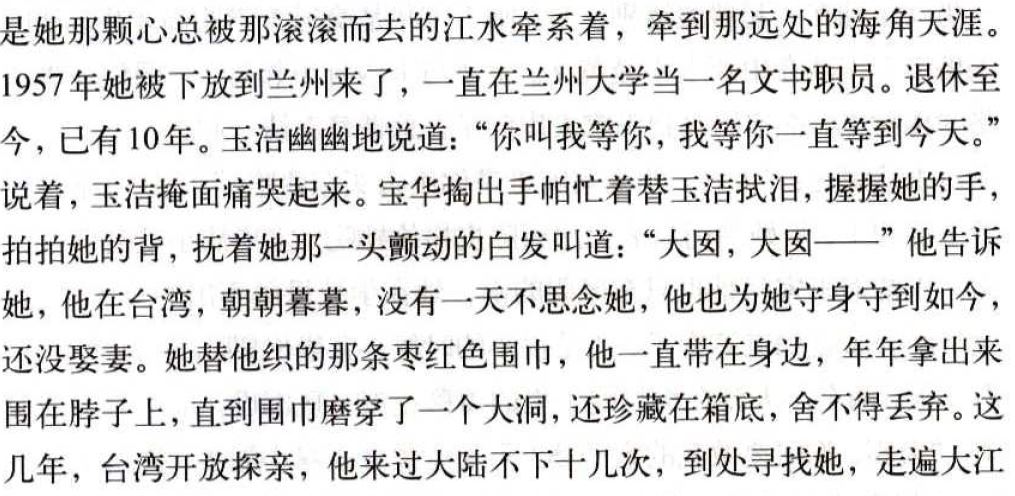 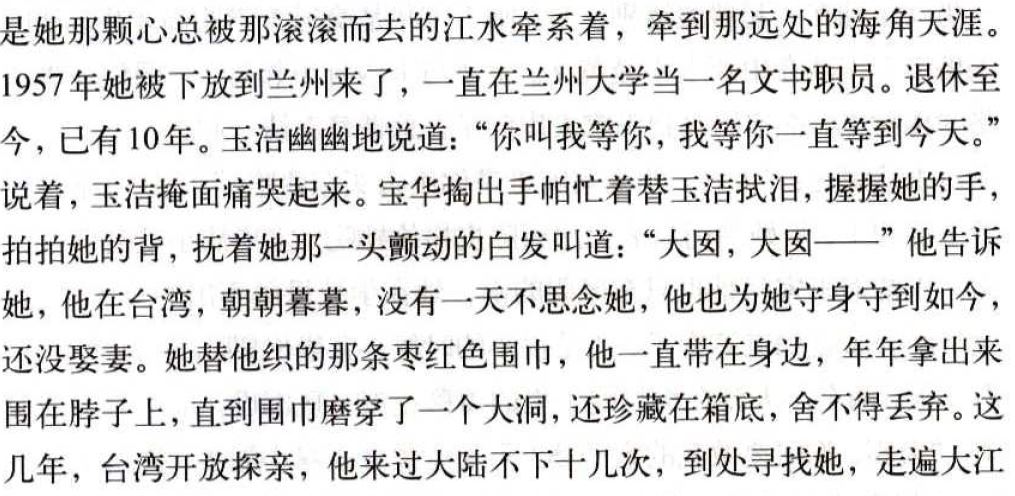 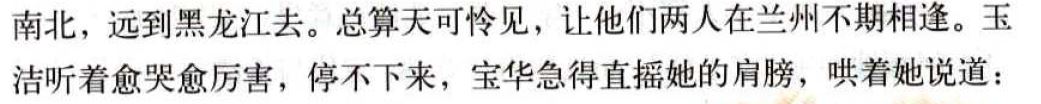 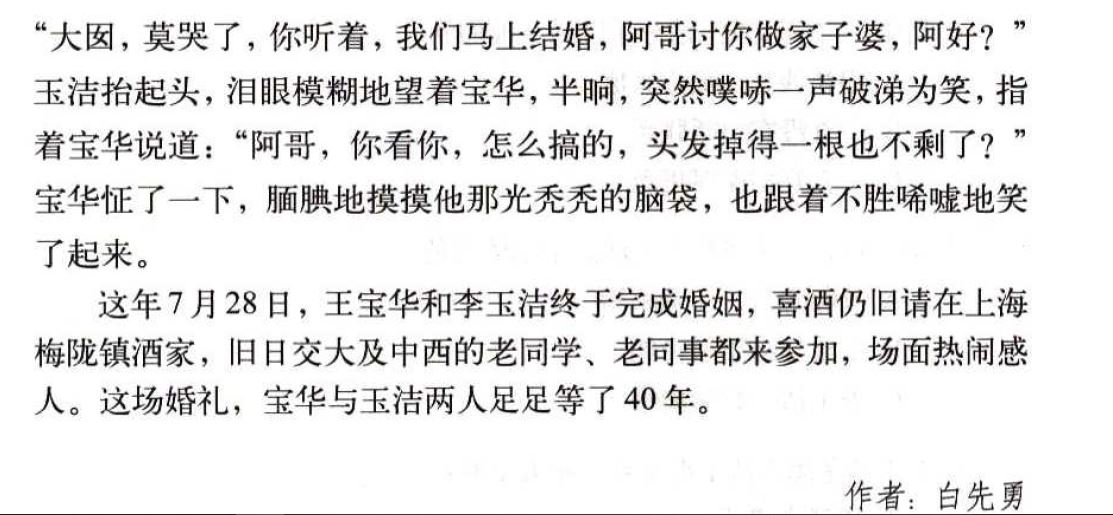 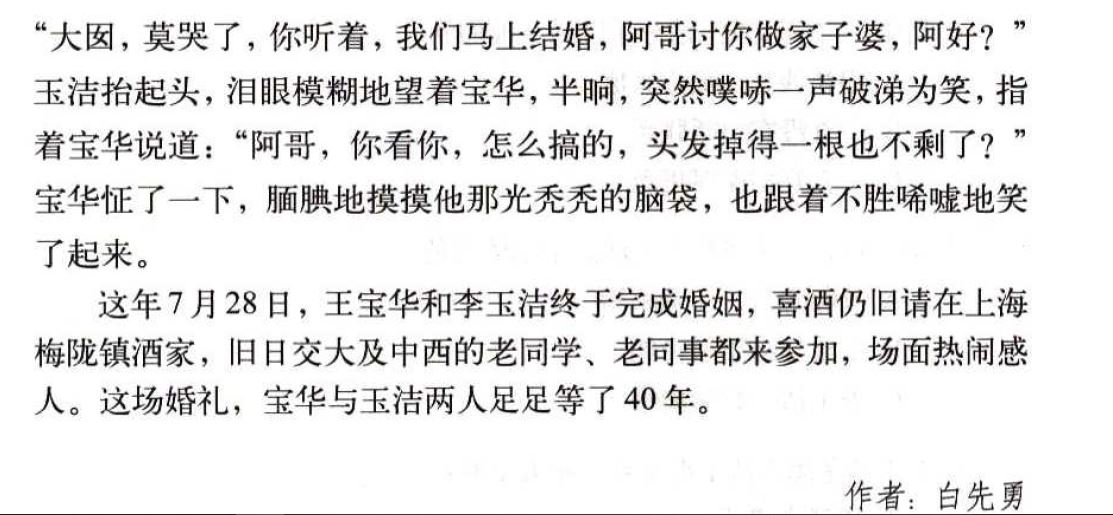 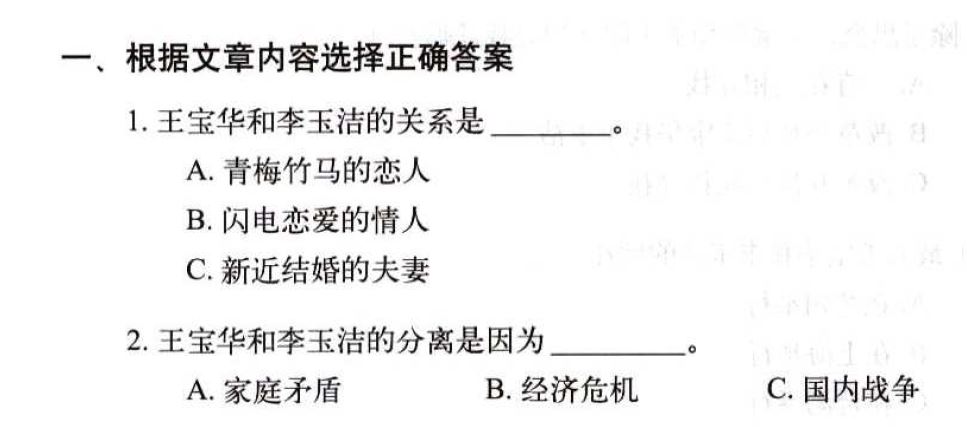 A
C
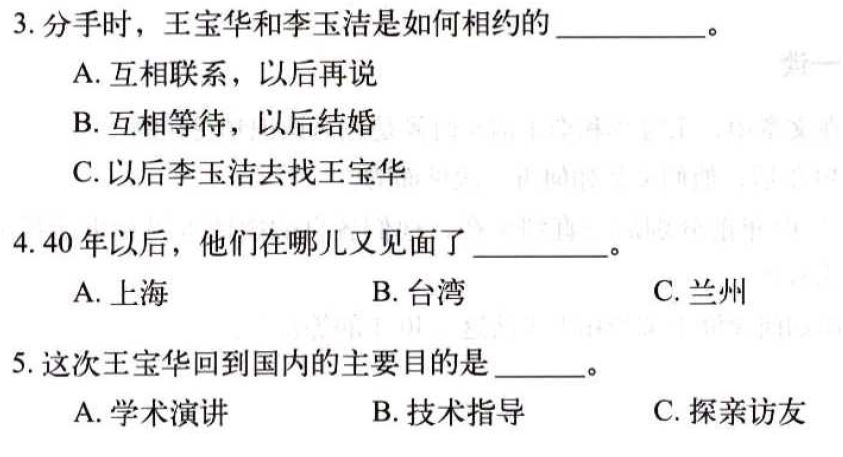 B
C
A
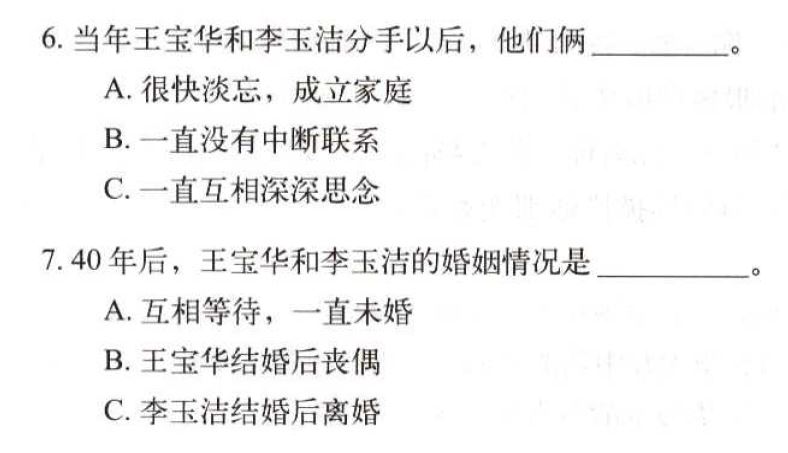 C
A
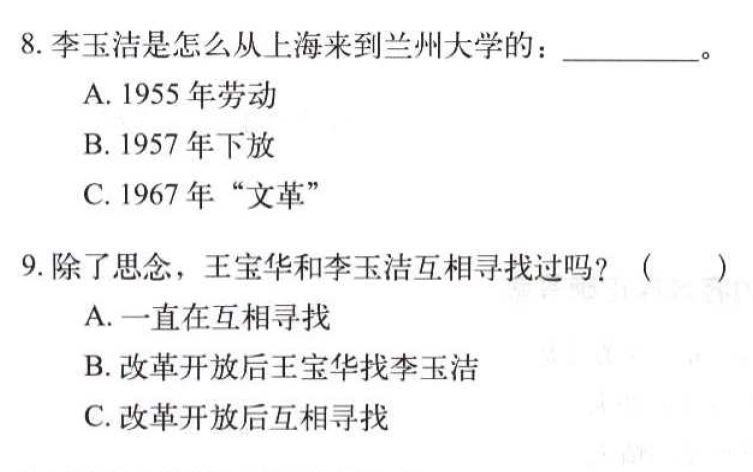 B
B
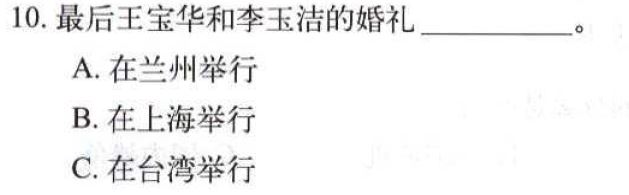 B
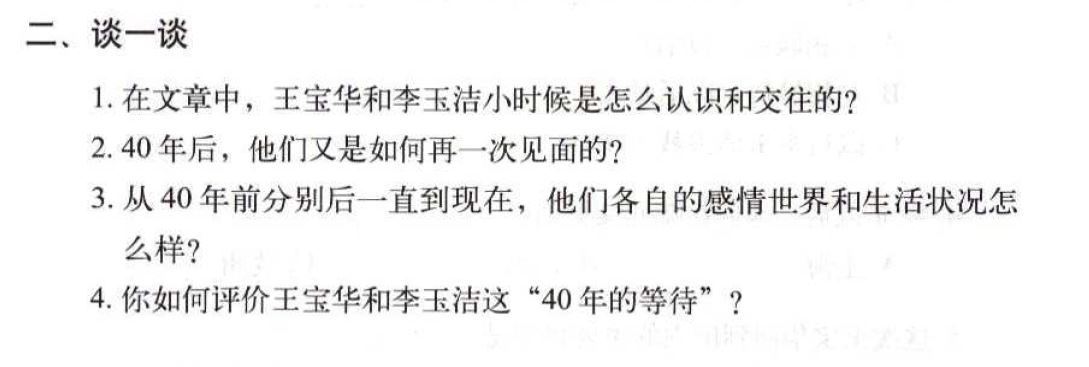 电影
太平轮：
https://www.youtube.com/watch?v=fyQ4uHtHN6g
作业
下个星期二上课交给我。
晚上12：00前email第二课结局。
小考
下次上课小考。